Strengthening Healthcare Resilience: Assessing the Effectiveness of Disaster Training on Health, Nutrition, and WASH during Emergencies in Health Professionals
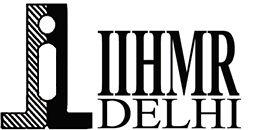 Mentor: Dr. Pankaj Talreja
Presented By: Dr. Godess Bhagaur (PG/22/035)
IIHMR, Delhi
Mentor approval
2
agenda
3
Introduction 
Objectives
Methodology
Data Analysis 
Result
Discussion 
Recommendation 
Conclusion 
References
introduction
4
Introduction to the Issue:
Recent years have seen an increase in the frequency and intensity of natural disasters such as hurricanes, earthquakes, floods, and pandemics.
These events have far-reaching impacts on public health, infrastructure, and the economy.
Role of Disaster Preparedness:
Effective disaster preparedness, encompassing the development of emergency plans, regular drills, and ensuring healthcare facilities are equipped to manage sudden surges of patients, can significantly mitigate adverse effects on human health and lives.
introduction
5
Importance of a Resilient Healthcare System:
A resilient healthcare system can withstand and recover from these disruptions, ensuring continuous delivery of essential health services.
Building resilience involves strengthening healthcare infrastructure, enhancing emergency preparedness, and training healthcare personnel to effectively respond to disasters.
Patients being shifted from flooded Nalanda Medical College and Hospital (NMCH), after heavy rain in Patna.Source: https://www.onmanorama.com/news/india/2019/09/29/up-bihar-rain-affected-states.html
Bal Raksha Bharat's Training Program
6
Equipping Healthcare Workers: Focused on providing Medical Social Workers (MSWs) and select medical staff with essential skills and knowledge for effective disaster response.
Training Components:
Five-Day Training of Trainers Program: Focuses on Health, Nutrition, and WASH during Emergencies.
Disaster Response: Includes practical exercises and theoretical knowledge for handling real-life emergencies.
Training and Evaluation (Days 1, 2, 4): Sessions, presentations, and practical activities with pre-and post-test assessments to measure knowledge gain and training effectiveness.
Practical Application and Review (Days 3, 5): Field visits, simulation exercises, and mock drills on Day 3. Review, feedback, and lessons learned on Day 5 to reinforce key concepts and identify improvement areas.
7
Objective
Assessing Program Impact: 
The research aims to analyze how participation in the Bal Raksha Bharat training program influences the preparedness and efficacy of healthcare workers in responding to emergency situations. 
Measuring Healthcare Worker Readiness: 
The study seeks to quantify the level of readiness among healthcare workers trained under the Bal Raksha Bharat program, focusing on their ability to effectively handle emergencies such as medical crises, natural disasters, or other critical incidents.
Methodology
Study Design
The study design employs a quantitative approach facilitated by Google Forms to gather data efficiently. 
Google Forms provides a convenient platform for administering surveys and collecting responses in a structured manner. 
Participant’s pre- and post-training scores will be evaluated quantitatively to gauge the extent of improvement in both knowledge and skills.
Methodology
Study Area and Population

The trial was conducted in the Solan and Mandi districts of Himachal Pradesh.
Nationwide rollout facilitated in collaboration with the National Institute of Disaster Management (NIDM) on March 18, 2024.
Target population: Medical Social Workers (MSWs) and medical staff.
Data analysis
10
Data Collection: Google Forms are employed for pre-and post-training assessments, facilitating the collection of scores and responses from participants in a structured manner.
Analysis Techniques: Descriptive statistics, including mean and standard deviation, are used to analyze the collected data, providing insights into participants' performance and the effectiveness of the training program.
Data Analysis
11
Questionnaire on google forms for pre and post-score assessment on day 1, day 2, and day 4 of the training program.
Data analysis
12
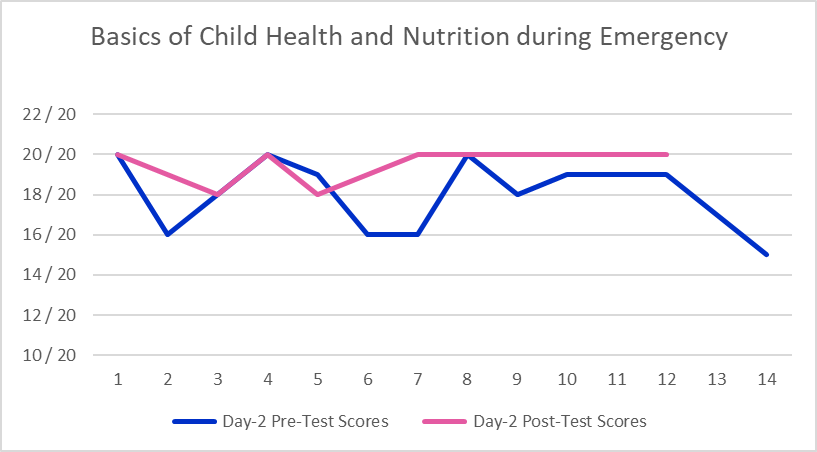 INTERPRETATION: 

Participants showed significant improvement in post-test scores across all days, indicating effective and sustained learning throughout the training program.
Data analysis
13
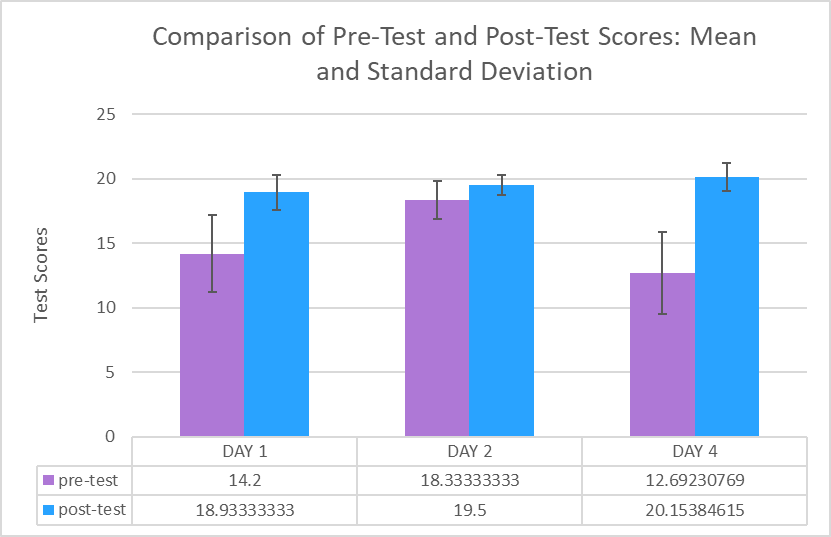 INTERPRETATION: 
Day 1: Mean scores increased from 14.2 to 18.93, with standard deviation decreasing from 2.99 to 1.34, indicating better knowledge and consistency.
Day 2: Mean scores rose from 18.33 to 19.5, with standard deviation decreasing from 1.49 to 0.76, showing sustained understanding with less variability.
Day 4: Mean scores jumped from 12.69 to 20.15, with standard deviation decreasing from 3.22 to 1.10, reflecting substantial knowledge gains and more consistent performance.
results
14
The overall results of the training program demonstrate significant and consistent improvement in participant’s knowledge and skills. Across all training days, mean post-test scores increased notably compared to pre-test scores, indicating effective learning outcomes. 
Additionally, the reduction in standard deviation values from pre-test to post-test across all days suggests that participants not only gained knowledge but also achieved more uniform performance levels. 
These findings underscore the training program's success in enhancing emergency response readiness among healthcare workers.
The research findings are anticipated to provide valuable insights into the strengths and weaknesses of the Bal Raksha Bharat training program. This information will be used to refine future iterations of the program and enhance the healthcare system’s preparedness for disaster response.
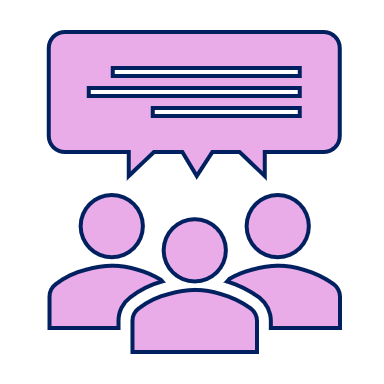 discussion
15
Significant Improvement in Scores: Mean post-test scores increased notably across all training days, indicating effective learning.
Increased Consistency: Standard deviation values decreased from pre-test to post-test, reflecting more uniform performance among participants.
Enhanced Emergency Readiness: Overall results demonstrate the training program's success in significantly enhancing participant’s emergency response skills.
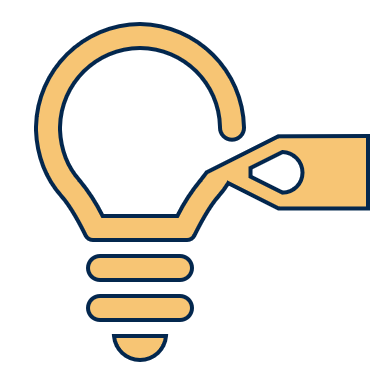 recommendations
16
Emphasize Continued Assessment: Implement ongoing assessments beyond the training period to monitor long-term retention of skills and knowledge.
Expand Program Reach: Extend the Bal Raksha Bharat training program to reach more healthcare workers across diverse settings to enhance emergency response capabilities nationwide.
Regular Refresher Courses: Implement periodic refresher courses to maintain and enhance the knowledge and skills acquired, ensuring sustained performance improvement over time.
CONCLUSION
17
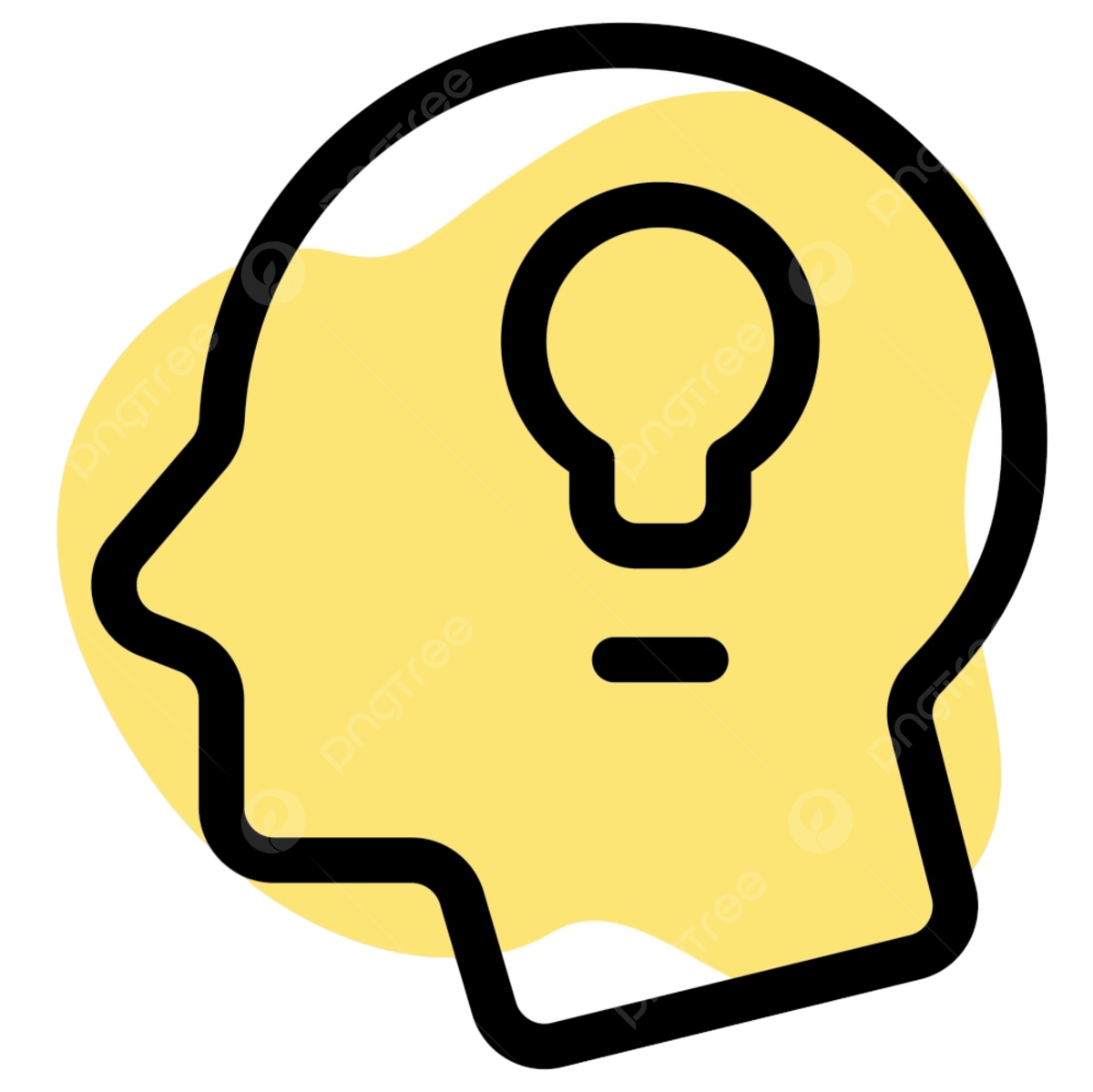 Evaluation Leads to Improvement
Evaluating the Bal Raksha Bharat program through this research will provide valuable insights to strengthen future iterations and enhance healthcare worker preparedness for disaster response, particularly concerning mothers and children.
Continuous learning
This study emphasizes the importance of ongoing evaluation for training programs. By gathering feedback and measuring effectiveness, we can ensure healthcare systems remain adaptable and well-equipped to handle future emergencies.
References
18
DISASTER RESILIENT HEALTHCARE INFRASTRUCTURE IN INDIA 13, 15-16 th 3-DAYS ONLINE TRAINING PROGRAMME [Internet]. 2021 [cited 2024 Jun 13]. Available from: https://nidm.gov.in/pdf/trgReports/2021/April/Report_13-16April2021aak.pdf
Making hospitals safe in emergencies [Internet]. www.who.int. Available from: https://www.who.int/activities/making-health-facilities-safe-in-emergencies-and-disasters
Health Adaptation Plan for Cyclones alth Adaptation Plan for Cyclones [Internet]. Available from: https://ncdc.mohfw.gov.in/WriteReadData/l892s/20047793071632477296.pdf
UNDRR. What is the Sendai Framework? [Internet]. www.undrr.org. UNDRR; 2015. Available from: https://www.undrr.org/implementing-sendai-framework/what-sendai-framework
Digital S. Guidance Note: Protection of Children During Infectious Disease Outbreaks [Internet]. Save the Children’s Resource Centre. [cited 2022 Jan 24]. Available from: https://resourcecentre.savethechildren.net/pdf/protection_of_children_during_infectious_disease_outbreak_guidance_note.pdf/
World Health Organization. Health product and policy standards [Internet]. www.who.int. 2023. Available from: https://www.who.int/teams/environment-climate-change-and-health/water-sanitation-and-health ‌
Thank you
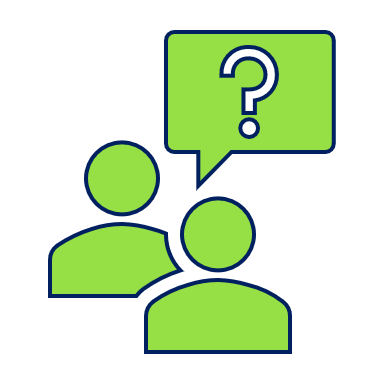 Any Questions